Перспектива вулиці. Зображення вулиці з однією точкою сходу. 
7 клас
Виконала: Гуд Світлана Сергіївна
вчитель образотворчого мистецтва 
КЗ “НСЗШ I-III ст. №4”, м.Нікополь
Мета:
навчальна: актуалізувати знання учнів про лінійну перспективу; навчити створювати фронтальну композицію вулиці міста, поглибити уявлення про простір;

розвивальна: розвивати спостережливість учнів, уміння проаналізувати форму,  що підпадає перспективним змінам;

виховна: виховувати акуратність, терпіння , активізувати творчу ініціативу учнів.
Актуалізація опорних знань:
Що таке лінія горизонту?
Що таке точки сходу?
Від чого залежить вибір лінії
                                    горизонту?
Напрям горизонтальних ліній у перспективі добре спостерігати, стоячи посередині залізничної або трамвайної колії та дивлячись удалину. Видно, як відстані між рейками (або ширина дороги ) поступово зменшуються, і нам здається, що паралельні в дійсності рейки на видимому горизонті  сходяться в одну точку – точку сходження.
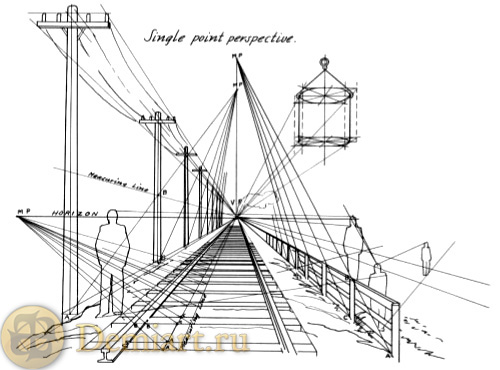 Ле Корбюз'е
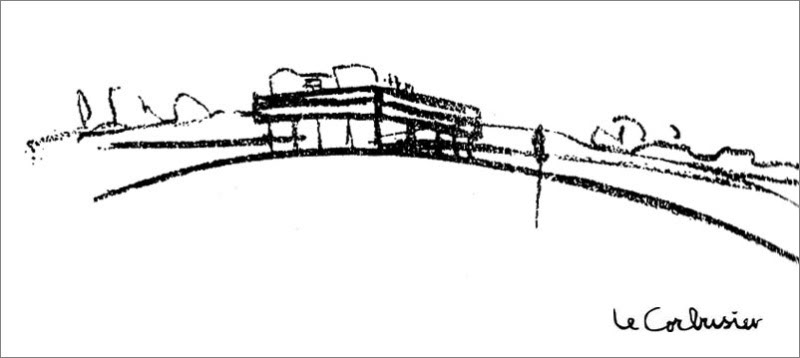 н
Леонардо да Вінчі
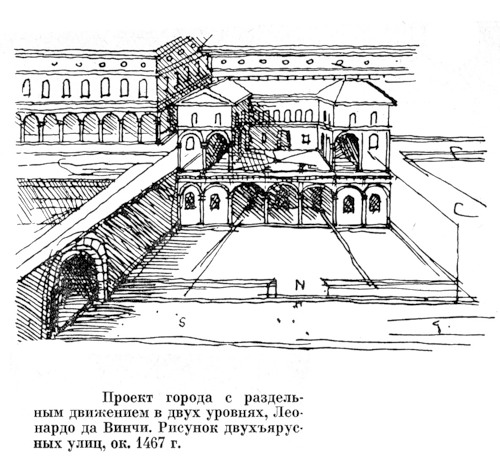 н
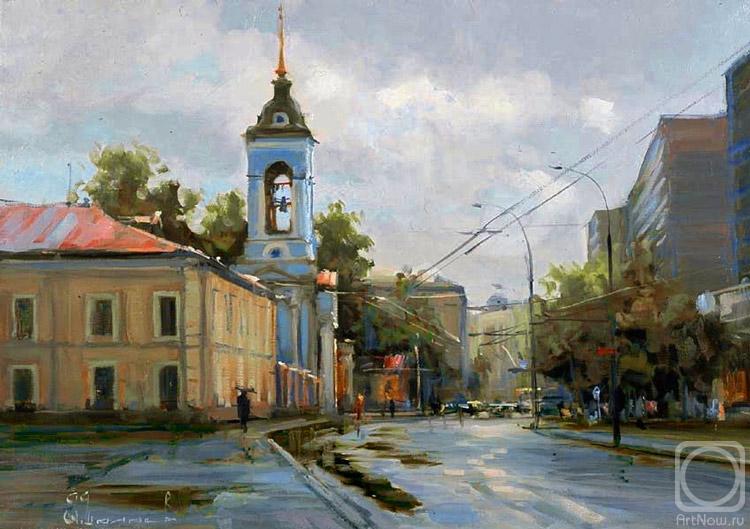 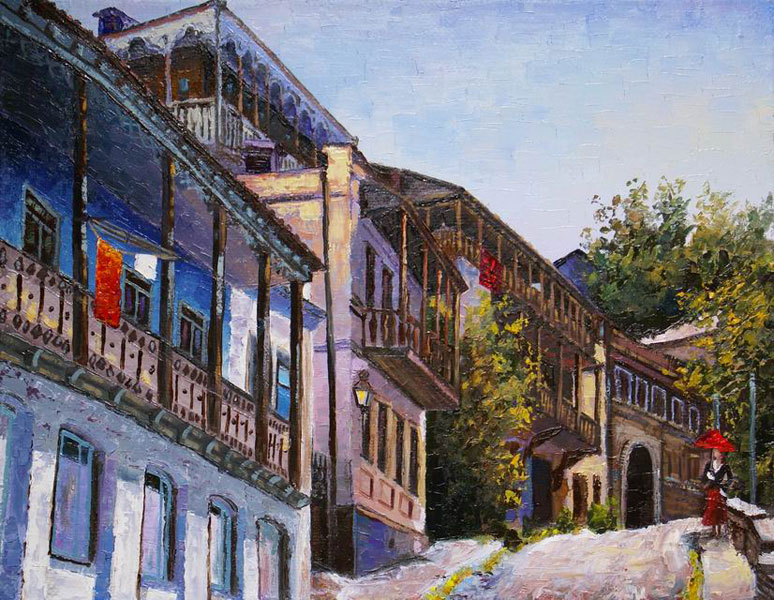 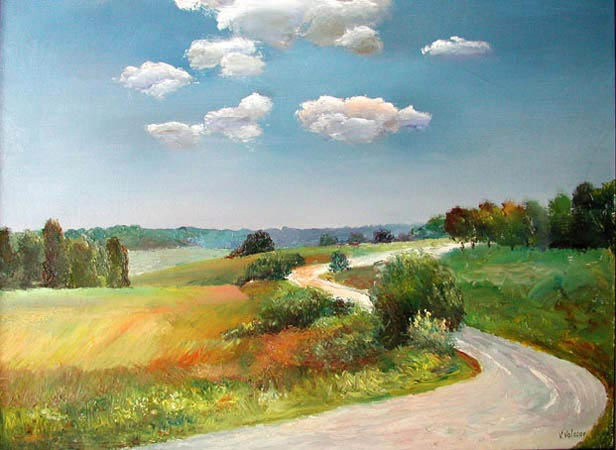 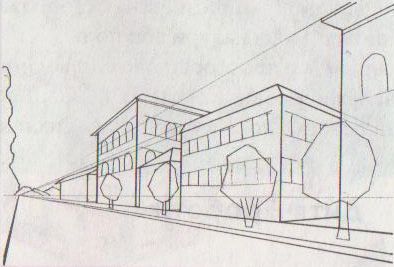 Етапи створення малюнка 
вулиці з однією точкою сходження 

- проведення лінії горизонту;- вибір однієї точки сходження;- визначення будинків на передньому плані;- визначення розташування стовпів, дерев тощо 
   на передньому плані та визначення їх висоти;- побудова роботи та її завершення на основі правил
  лінійної перспективи.
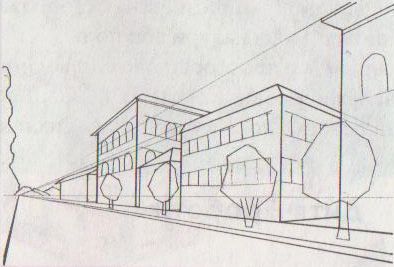 Практична 
робота
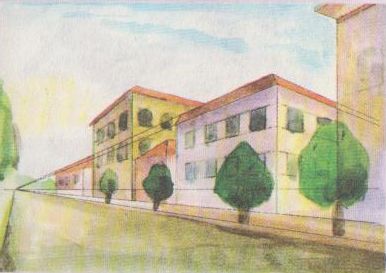 Зображення вулиці 
з однією точкою сходу.
Дякую за увагу!